CreatingAccessible Documents
2019
Jimmy Brown
Kentucky Assistive Technology Services Network
Carol Weber
Office of Vocational Rehabilitation
[Speaker Notes: Good morning everyone.   Welcome to our training on Accessible Communication.  

It’s pretty easy to think about “accessibility” in buildings.  We are all familiar with parking and ramps and accessible bathrooms.  Most of us don’t worry about these things when it comes to our work spaces – because that is “someone else’s “ responsibility.  They are things that are just there in our environment and we don’t notice them unless they are missing and we need them.  

However, accessible communication is a little harder subject to nail down and maybe something that you haven’t really thought about as you go through your day. Today we are going to discuss what an accessible document is and how you can make sure your electronic communication is available to everyone.]
Goals for Today’s Presentation
What laws are we dealing with here?
Americans With Disabilities Act (ADA)
Rehabilitation Act of 1978 (Rehab Act)
Tech Act…
Kentucky’s Accessible Information Technology Law (AIT)
21st Century Integrated Digital Experience
Accessible v. Usable v. Inclusive Design
What is “accessible”?
How are they different v. how are they the same
What do we need to do?
Born Accessible
Audit websites and documents
Revise contract language
2
The Law
Americans With Disabilities Act
Requires state and local governments provide qualified individuals with disabilities equal access to their programs, services, or activities unless doing so would fundamentally alter the nature of their programs, services or activities or would impose an undue burden.

How does this apply to websites, electronic documents, software/hardware, etc.?
4
Section 508 of the Rehabilitation Act of 1973
Rehab act of 1973 was amended in 1998 to include section 508 standards
Requires the Federal Government to ensure that the electronic and information technology that it develops, procures, maintains, or uses is accessible to persons with disabilities.
This applies to both (federal) employees with disabilities and members of the public accessing and seeking information about federal services, programs, etc.

How does this apply to state and local governments?
5
Tech Act
States that receive federal funds under the Assistive Technology (AT) Act, are required by the AT Act to provide assurance of compliance with Section 508.

How many states receive funds under the AT Act?

How is it enforced on the state level for those states receiving AT Act funds?
6
Kentucky Accessible Information Technology (AIT) Law
•Passed by general assembly in 2000 – K.R.S. 61.980-61.988
•All state or state-supported institutions utilize information technology resources that are accessible to people with disabilities.
•Level of access provided by covered entities must be in compliance with federal Section 508 access standards
21st Century Integrated Digital Experience Act
Requires all new and redesigned public-facing government websites to be accessible to people with disabilities.
Have a consistent appearance 
Tested continually 
...
What is accessible?
What is an “accessible” document?
A document that is able to be obtained, understood, and used by everyone.
Easily converted to other formats while retaining accessibility (Word to PDF)
Many people think of document accessibility only in terms of making documents accessible to people who use screen readers for access, but there are many more people who benefit from consideration of all aspects of accessible documents.
[Speaker Notes: So, what is “accessible” communication? “Accessible” communication is an exchange of information that is able to be obtained, understood, and used by everyone – regardless of their background and limitations (or disability).

Most of us may think  that we are good at this, because we always make sure to communicate with people in a way that they can understand and we can understand back. And when we are talking about verbal face-to-face communication, we are generally really good at that.  If I am communicating with someone who is deaf, I might use an interpreter, or a relay service, or maybe even just send an email or text message.  If I am communicating with someone with an intellectual impairment, I will make sure that I use language that they can understand.

When we are talking about electronic communication, the concept of accessibility is maybe a little harder – and one reason is that you don’t always know who your audience is. 

Let me give you an example.  If you are a vocational rehabilitation counselor with the Office of Vocational Rehabilitation, one of the jobs you do, probably on a daily basis, is make case progress notes.  Some people type these notes and some people write them by hand.  And really, who is the main recipient of this communication?  Well, the main recipient is you – the whole reason you make those notes is to document what is happening in the case so you can review it and remind yourself later.  And then, your supervisor may review this case and need to read the progress notes.  And if you want to spend a lot of money on the case, or provide a service that requires an exception, the director of program services may need to review the notes as well.  And you are thinking – well, it’s fine – my supervisor and executive leadership read my notes all the time and it isn’t a problem. Now think ten years down the road – your consumer’s case has been closed a long time and you have retired.  The case file has been scanned and archived, but it is available, along with all your notes, in the archive file. The consumer comes back to OVR for more help and her case is assigned to the person who replaced you.  Do you know now who the new counselor is?  Of course not, it’s likely they are still in middle school. What if that person has a visual impairment that prevents them from being able to read your progress notes? Is there information in your progress notes that is not available anywhere else?  How will that person be able to access the notes?  Should they have to ask someone to sort through and read the notes to them? Because that is what happens now. When a counselor with a visual impairment takes on an existing caseload with handwritten notes, there is no other option.

The problem is, even when we know who our current audience is, we all generate documents that may need to be read by someone else in the future. And as soon as those documents are scanned into an archive file that may have to be accessed by another person, they become “electronic” communication and they are required (by law) to be accessible.]
Who Needs Accessible Documents?
People who use screen readers
People who are color blind
People who have other visual impairments 
People with ADHD
People with cognitive limitations
…………. (and so on)

While we usually think of accessibility in terms of people with disabilities, accessible communication can help a wide range of people. (Just as           Curb cuts benefit more than just wheelchair users)
How is this relevant to me?
Accessible communication starts with the person who is generating the communication. 
Even if you don’t know specifically how to make the document accessible yourself, by following the basic rules of accessible documents, you make it easier to do a better job of remediating the document.
The software we typically use to generate documents (i.e. Microsoft Word) has the ability to be used to make accessible documents, but it is the way we set up a document that makes it accessible or not.
[Speaker Notes: How is this relevant to me? The thing about accessible communication is that it starts at the individual communicator level.  It’s not like a ramp – you or I may not have the “power” to get a ramp put in where a step exists.  But we both have the power to generate our own accessible documents.  

When I was talking to someone from an “area development district,” they told me that they didn’t have to make their documents accessible, because the state itself releases electronic communication all the time that is not accessible. And, unfortunately, it is true that the state releases inaccessible materials – from websites to internal emails about the weather.  After a short demonstration, he agreed, though, that the information he wanted to share was not usable by a person with a visual impairment.  I think he just didn’t realize how the document “appeared”  (so to speak) to someone who couldn’t see it. Once he understood, however, he made an effort and changed what he was doing to improve accessibility. And the fact of the matter is, he, individually, without the help of the state or changes made at a high level, was able to affect the accessibility of the material he was presenting.

Another excuse I have heard is, “That was not intended for everyone.  I thought it only went out to Cabinet staff.”  Well, even if it did only go out to cabinet staff, the requirement for accessibility is still there. If it is important enough to send out to the whole cabinet, then it is important enough to make it accessible to everyone, including those who may have difficulty with an inaccessible document.  The law applies to both public facing documents and internal documents.]
Remember
Accessibility is not an Assistive Technology Issue
No amount of Assistive Technology can overcome inaccessible Information Technology
Assistive Technology works with accessible Information Technology to provide access

Many people may be trying to access the document without assistive technology
[Speaker Notes: I received a call from the cabinet just Monday, asking me if I had contacted JAWS to see if they could recommend how to use JAWS with our new “Cornerstone” applications. The issue with the Cornerstone software is that it is not designed in a way that is compatible with JAWS. JAWS is not perfect by far, and I haven’t figured out all the weird anomalies that happen when using JAWS, but I know that if the structure of the document is not correct, there is no chance for JAWS to work.]
Born Accessible
What does an accessible document look like?
[Speaker Notes: We have talked about the basic concepts of accessible communication, but what do I have to do to make my communication perceivable, operable, understandable, and robust?  We are going to talk about a few “dos” and “don’ts” to help you get started on your way to accessible communication.]
Accessibility lives in the Visible and Invisible
This includes
HTML/websites
Multimedia
Word documents
PDF
Powerpoint
Excel
Outlook
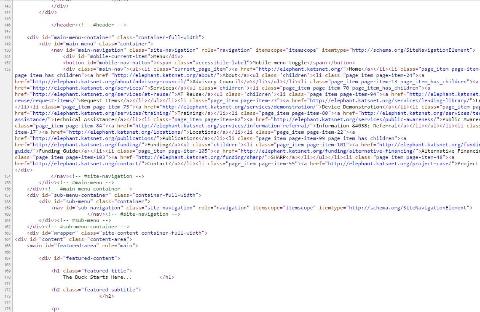 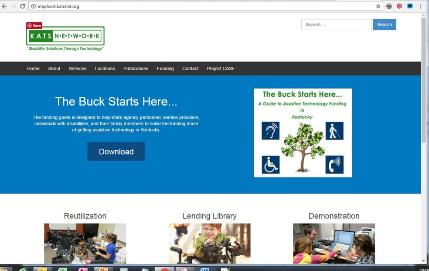 [Speaker Notes: Accessibility lives in the Visible and Invisible. 

Visible accessibility refers to those visible, front end elements of a page; such as color, font size, layout, language, and functionality.

Invisible accessibility refers to the underlying code that is used for both the look and feel (CSS) and the content (HTML). It is this code that assistive technologies such as screen readers access.

It is important to note that there are many different ways to code a page and have it look exactly the same.]
General Features of an Accessible Document
These features help to create a more accessible Word document, which can then be easily converted to an accessible PDF.

Document Title
Font Size & Style
Use Proper Headings
Lists (ordered vs unordered)
Provide Text Equivalent for visual elements
Specify Table Header Rows
Color and Color Contrast
Descriptive Text for links
Document Title
Unique, descriptive title
Open File Tab
Enter into title field to right
This information will be announced to assistive technologies when the document is opened.
Font Size & Style
Choosing a font style and size that are easy to read and to be recognized by AT is important.
Which of these two examples is more accessible?
Font Size:
Generally, 12 point minimum size
14 point font is preferred
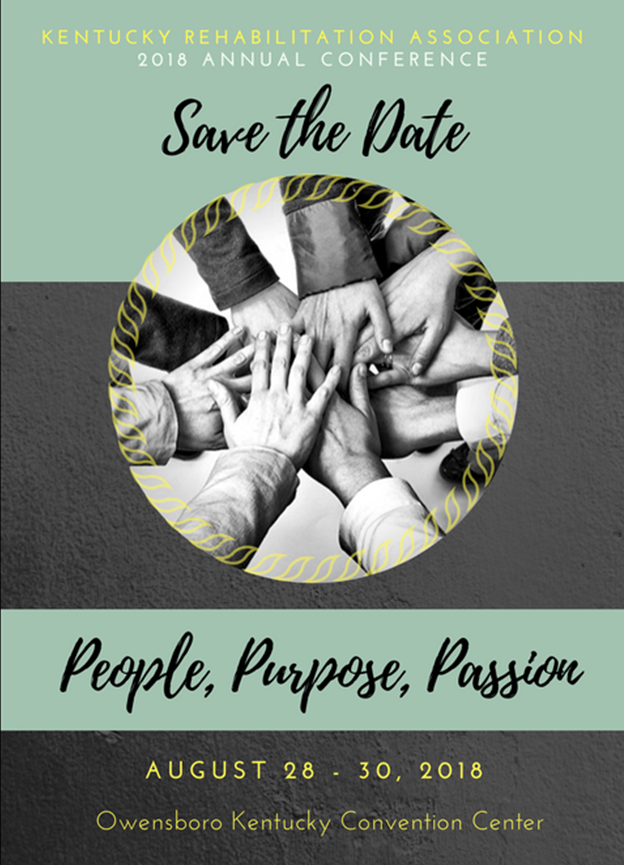 [Speaker Notes: We are looking for ALL of our communication to be as accessible as possible. What if you are just printing out a flyer to hand out to people as they walk in a door. Maybe the flyer advertises an event that is going to happen at a point in the future – and you have information available electronically for people who use screen readers.

But – a person needing to use a screen reader is handed the same flyer as everyone else. And they take a picture of it with their phone to have the phone tell them what is on the flyer. This process is know as OCR – or optical character recognition. Due to the font used, the phone may not actually be able to read the text on the piece of paper – and so it is important to consider font when designing even paper documents so that they can be as accessible as possible.

The same thing can happen with a document when small font sizes are used. The OCR process misses the small print. Also a note – small print needs higher contrast than large print…]
Headings
Give document a navigable structure
Provides foundation for Table of Contents
Equivalent experience for all users (AT users can “scan” through document as a non AT user would)
Heading Styles can be changed visually to suit your style.
How do I add headings to my document?
On the “Home” ribbon - there is a “Styles” section:
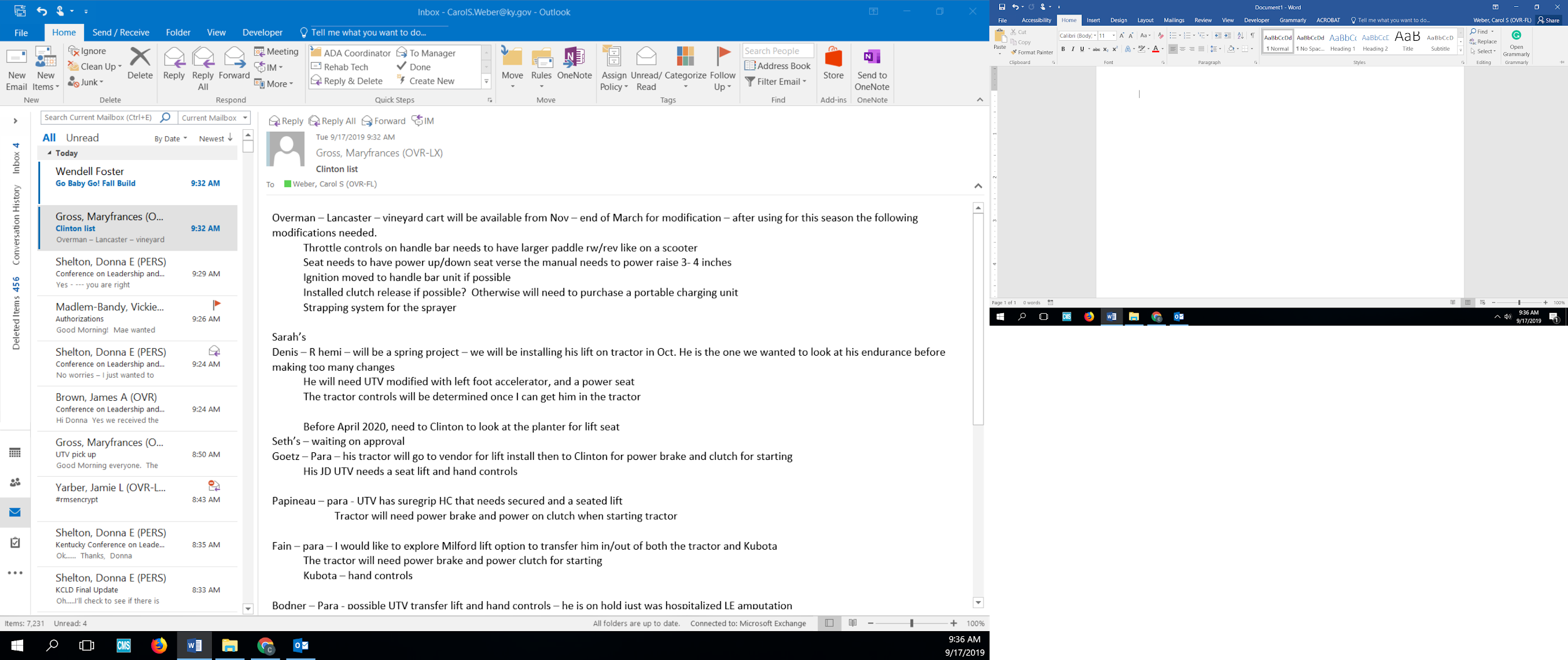 Update Style to Match Your Design
You can set the font, size, and color for each heading:
Set the design of the heading that you like
Right click on the heading level in the ribbon.
Select “Update Heading to Match Selection”
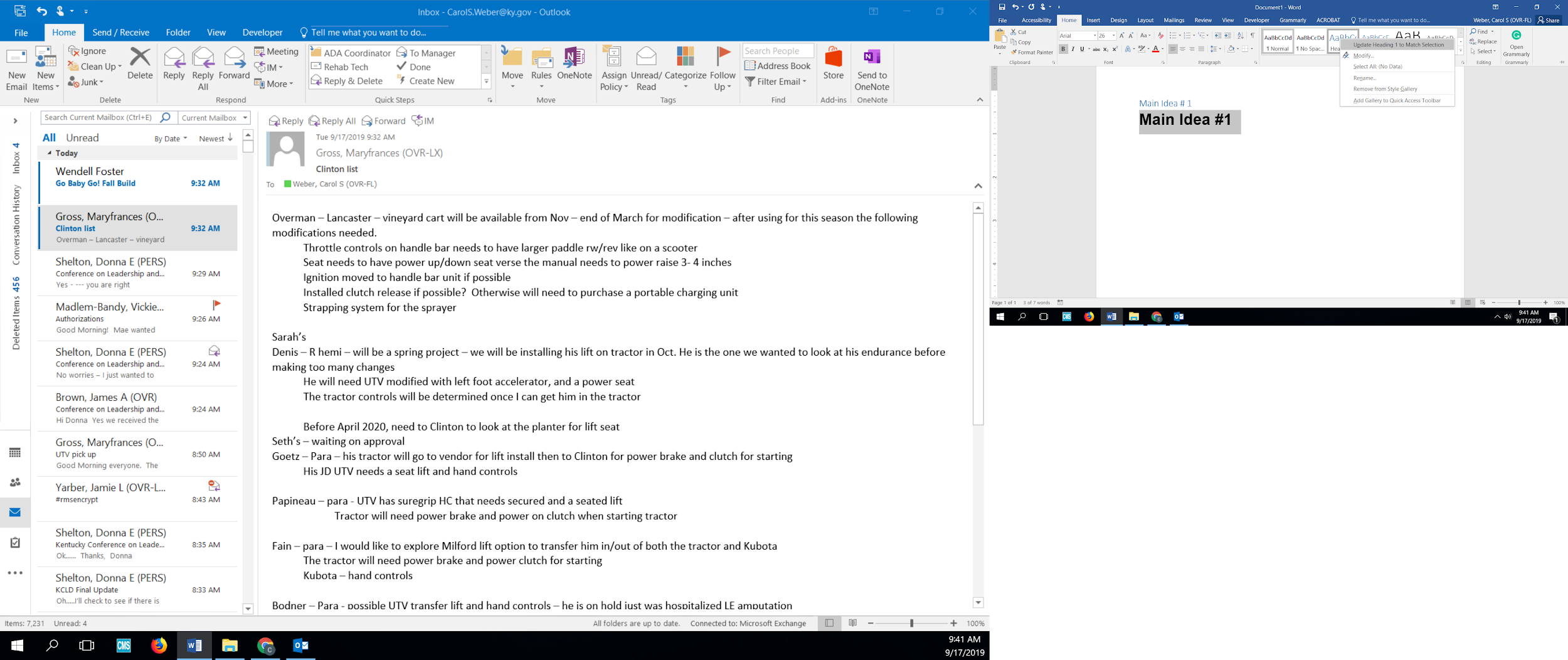 Lists
Using proper lists identify to the AT users that they are in a list, how many items are in that list and when they exit the list.
Make sure to use numbered lists when order is important (like a list of instructions that must be followed in order)
Use unordered lists when order does not matter (like a grocery list)
How to add lists to your document:
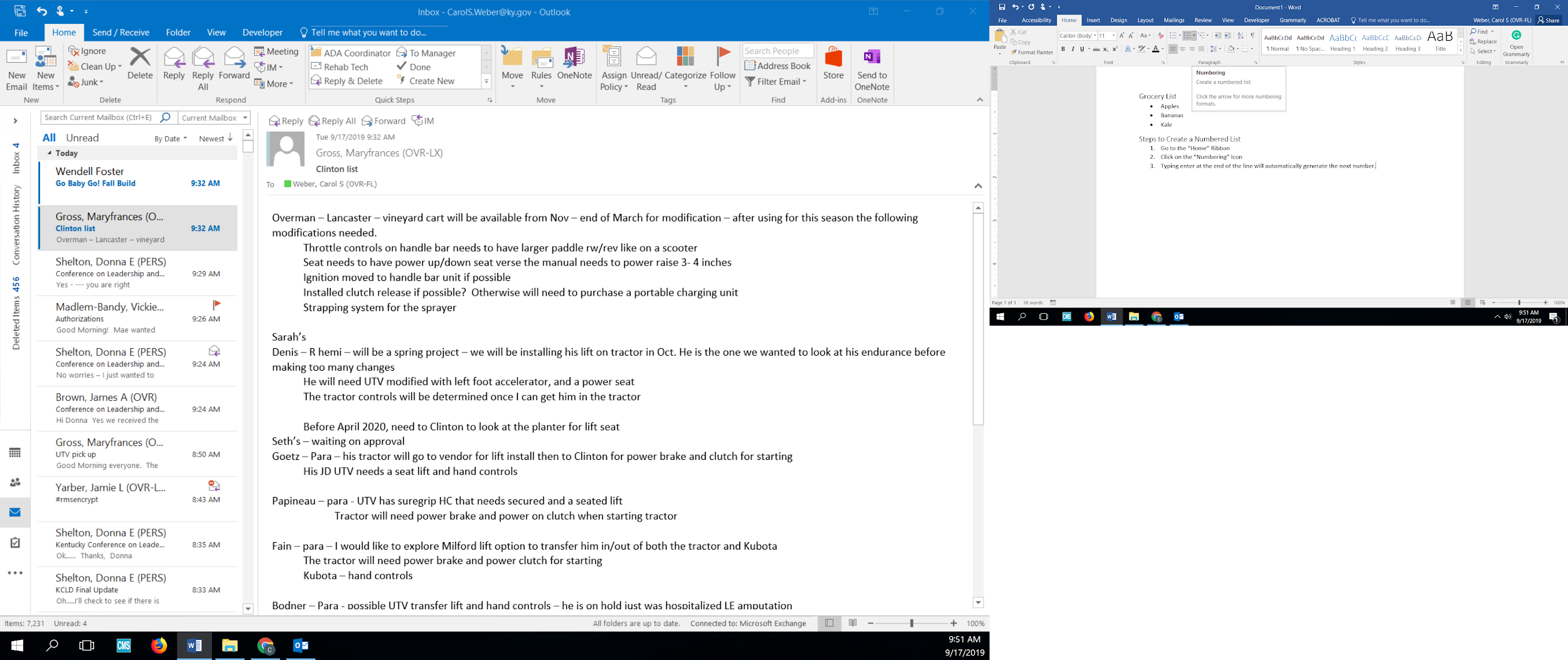 Go to the “home” ribbon.
Click on the “bullets” or “numbering” icon.
Type the first list item.
When you press the enter key at the end of the first item, Word will automatically insert the next bullet or number.
Text Equivalent for Visuals
Text that conveys intended meaning of visual element
Can live in more than one spot
Alt Text
Caption
Document Body
What should the text equivalent be?
Context is important







What does the image convey?
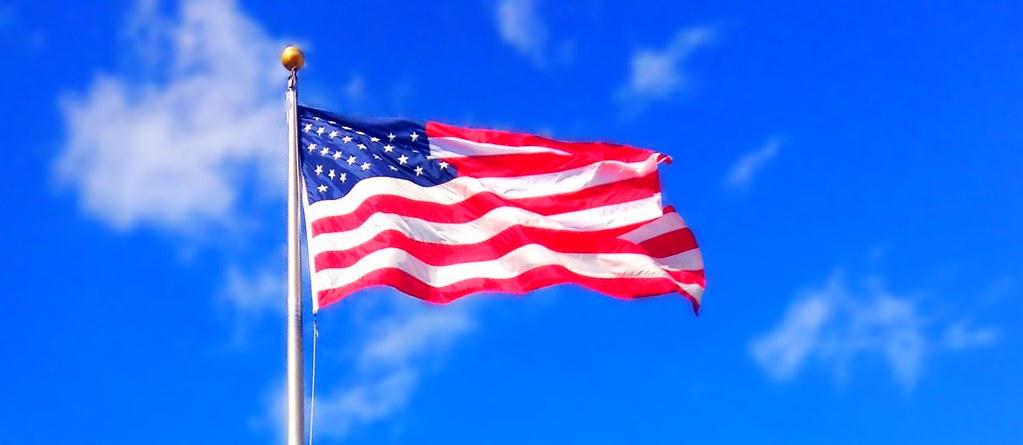 Alt Text
Concise and meaningful
120-150 characters
Right Click image
Select format picture
Open Layouts and Poperties
Expand “Alt Text”
Enter into “Description”
Text that is a “picture”
Sometimes, what is on the page “looks” like text – in that I can, as a sighted person, read the text.  
When the text is actually a “picture” of text, it is much more difficult to read for a person using a screen reader or screen magnification to read.
It’s not that you can’t use “fancy text”, but the picture must have a text-equivalent.
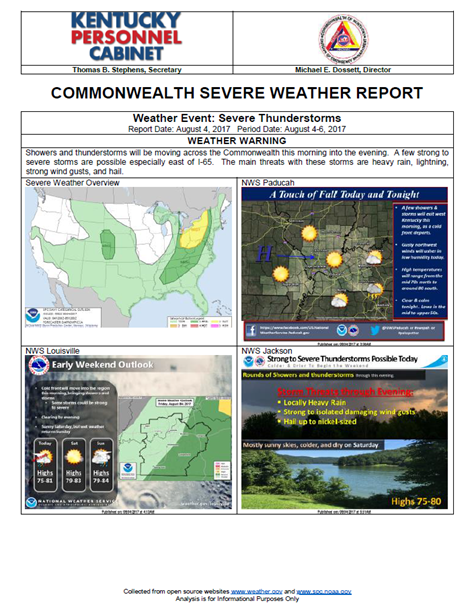 [Speaker Notes: One frustrating error that people make is adding text to a picture and then saving that document as a picture.  Everything then becomes a picture and there is no text associated with it.

To the sighted person, this looks like text on a picture, but a screen reader doesn’t differentiate between the text on the picture and the picture itself.

The solution to this problem is to use alt – text.  But, not everyone who has a disability has access to alt-text.  So, even when using alt-text, you have to make sure that there is enough contrast, the font style and size are appropriate, and the background is not so busy as to make reading the text difficult.

Another issue here – the font size of the picture text cannot be adjusted – it’s a picture not text. That means that I can’t simply change the font size to be able to read it.  But, there is another additional problem. When I enlarge the picture to try to read the text – it becomes distorted.]
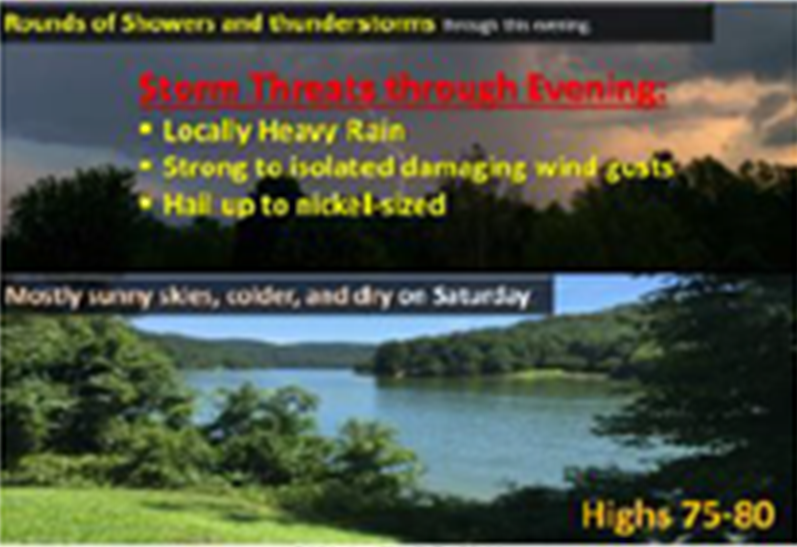 [Speaker Notes: This is an enlargement of picture text – had this been true “text” I could have enlarged it with no issues and it would still be something that I could read. Since it is a picture of text, when I enlarge it – it is very difficult to read!]
Storm
[Speaker Notes: When I enlarge this word – even just using a “zoom” feature – the word retains its readability.]
Accessible Word Tables
Important: Word cannot handle (accessible) complex data tables
Identify Row Headers	
Select Header Row
Right Click Table
Select “Table Properties”
Open “Row” tab
Check “Repeat as header row at the top of each page”
Add Alt-Text to the table for screen readers
In “Table Properties”, open “Alt-Text” tab
Type alt-text to describe data in table
In Word, that is all you can do “behind the screen” to make a table accessible
How do I make an accessible table?
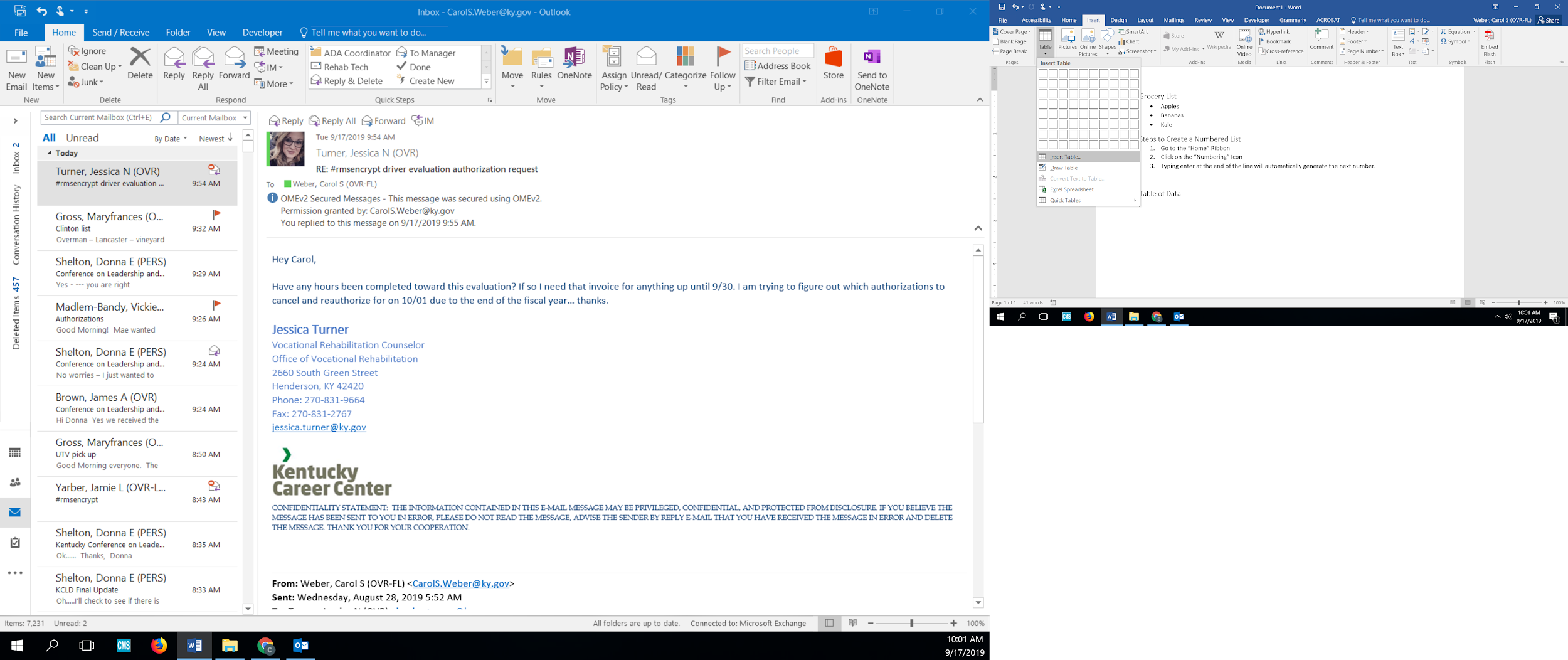 Use the built-in “insert table” command.
Go to “Insert” Ribbon
Click “Tables” Button
Click “Insert Table”
Setting Table Properties for Accessibility
Click into the first cell of your table.
Right click.
Open table properties.
Make changes in the row and alt text tabs as described.
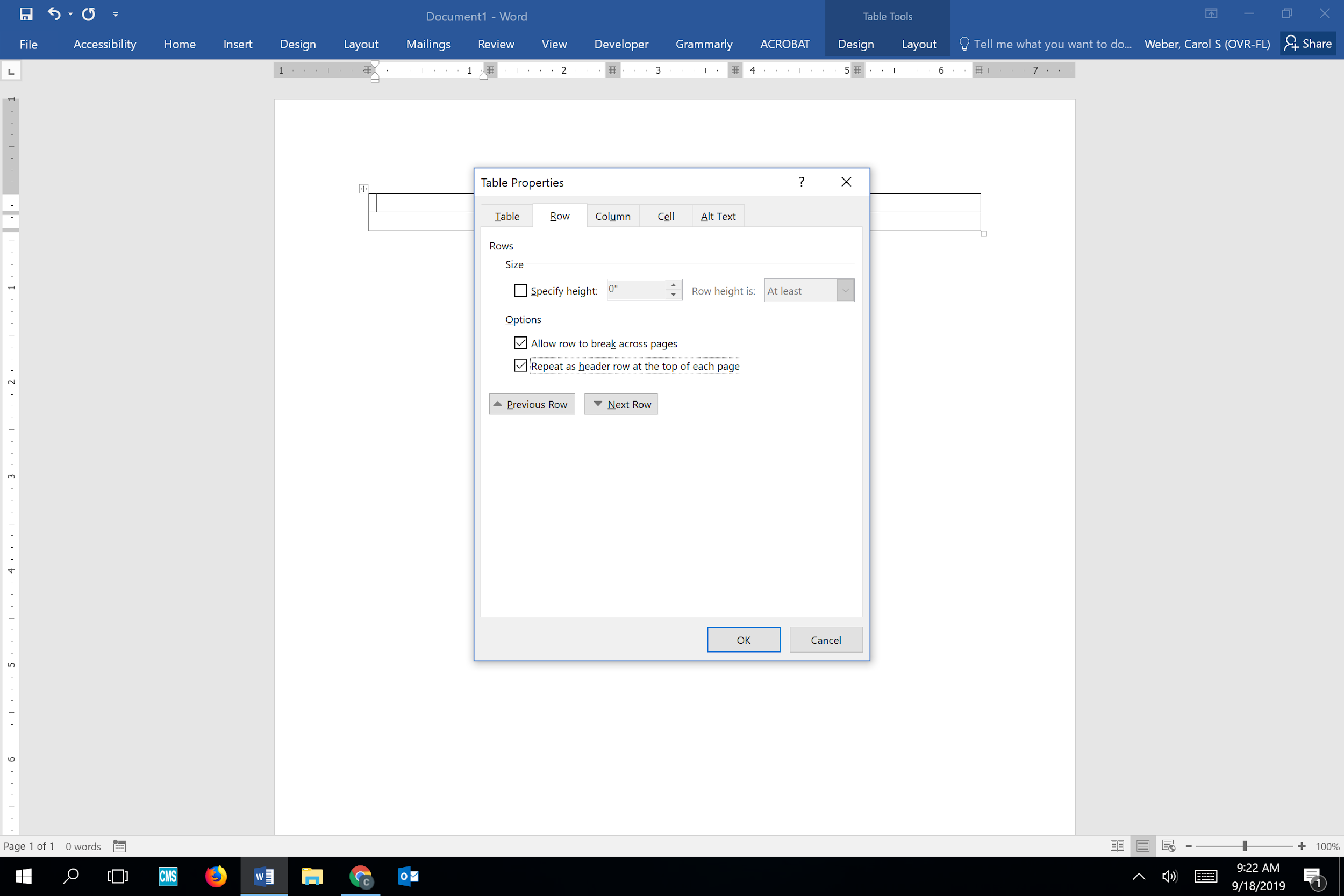 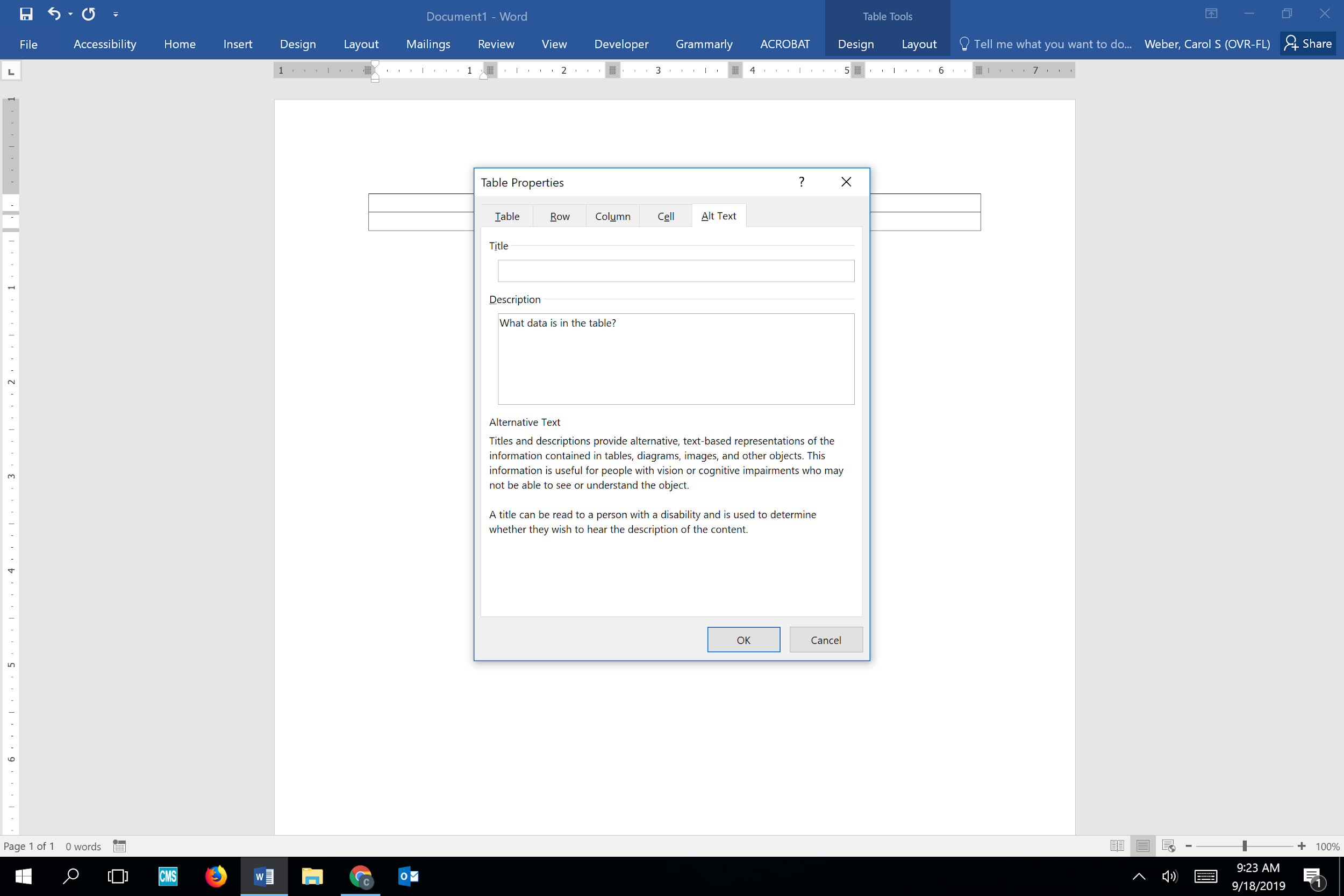 Tables
Outside of Word, you can do more to identify additional row headers, etc.
Consider adding a summary, through Table Alternative Text, for complex tables
Avoid Using Tables for Layout!
Not perfect, but can work
Must consider reading order
Color and Color Contrast
Keep color contrast high for better all-around readability
Don’t only use color to convey information
For example, don’t use red font color to emphasize text
Color Contrast
[Speaker Notes: When you look at the color contrast analyzer, you see that the “pass” and “fail” criteria are different for regular text and for large text. In general, 18 point text, or 14 point bold text, is considered “large text”. Anything smaller than this should meet the criteria for regular text.]
Color and Information
The color of the area on the map relates to the average wage of the jobs available in that area. The number written on the map relates to the number of jobs projected to be open in that area between 2017 and 2021.
Contrast?
Links
Link text should make sense in context at a minimum
Ideally, it should make sense on its own
Avoid “Click Here”, “Read More”, etc.
[Speaker Notes: Many times, users of screen readers will be able to access a list of links on a page.  For this reason, it is important that the link should make sense out of context.  That means avoiding such links as “click here” or “read more” because the screen reader user would have no idea what they were “clicking here for” or what they would be “reading more about”.]
Links - Inaccessible
https://www.katsnet.org/services/ramps/formbuilder/form.php?form_id=8u4903v5789034n85903485j90458n90nb4938w=9-n8943
[Speaker Notes: Long links that are made up of many letters and numbers that don’t make any logical sense should also be avoided.  

You may think –wait a minute – the whole point of what I am trying to do is to tell someone how to get to my page – how can I do this other than by spelling out the exact link?

The link on this page leads to a form to request a portable ramp.]
Links - Accessible
Fill out our form to request a portable ramp
[Speaker Notes: If the link is in an electronic document, often times you can substitute real words on the display and the background information will take a person who clicks on the link to the proper page.

This link allows the user to see that clicking on it will allow them to request a  portable ramp.]
Links (for printed copies)
Fill out our form to request a portable ramp
(https://www.katsnet.org/services/ramps/formbuilder/form.php?form_id=8u4903v5789034n85903485j90458n90nb4938w=9-n8943)


Fill out our form to request a portable ramp
(goo.gl/FGH6Bx)
[Speaker Notes: It may be important to provide both methods – an understandable link like “request a portable ramp” and also the link spelled out.

In this case, it would be more accessible to use a “shortened” URL to link to the page.  If someone is trying to remember or copy and paste the link – the shortened URL as shown in the second example is easier to use.

Read the first long URL and second shortened URL]
Inserting a link
Insert Tab
Links Group
Select Hyperlink
Text to display = Link text
Address = URL
ScreenTip = Help Text
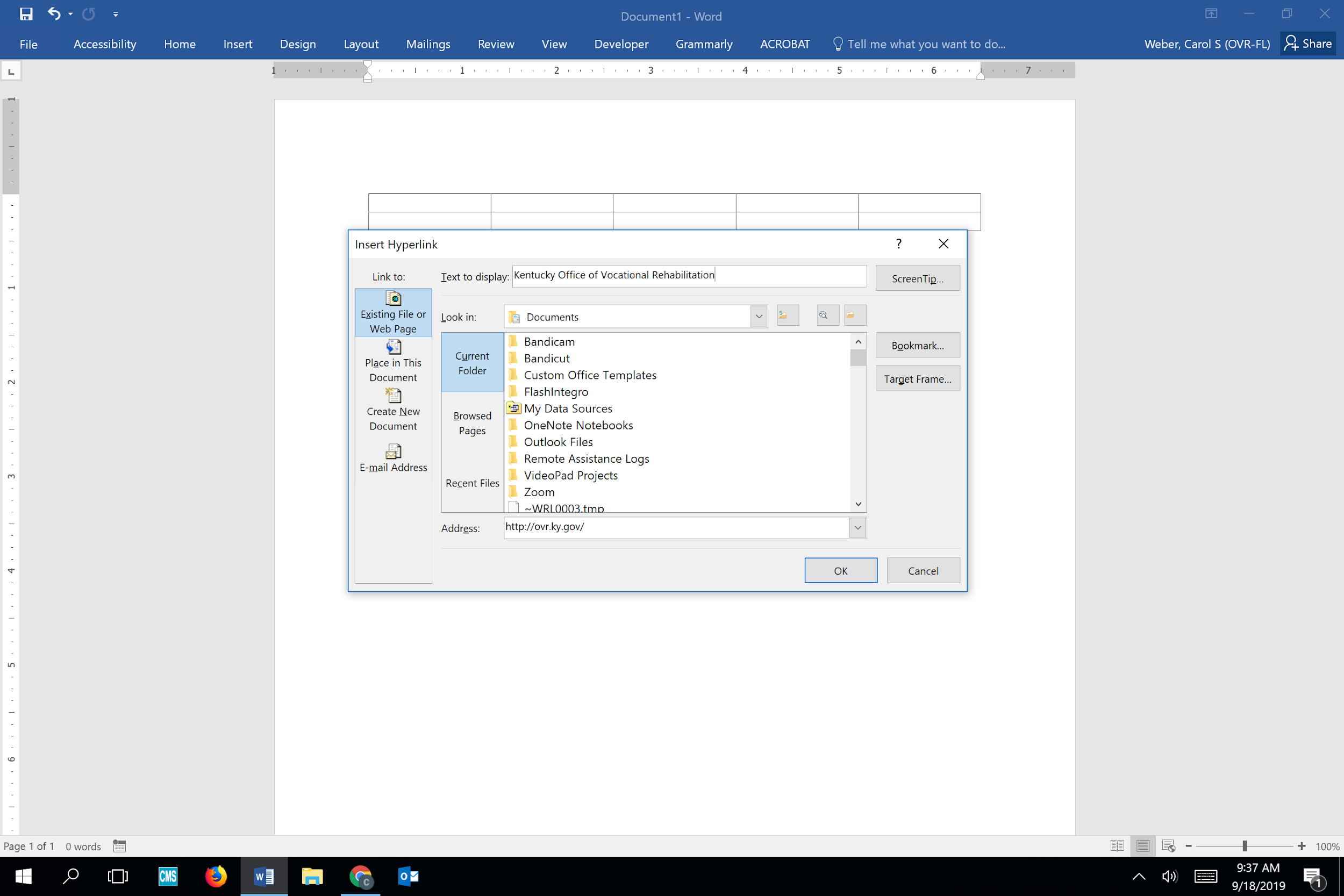 Text Boxes
It is best to not use text boxes at all - screen readers do not necessarily read the information in the text box.
While a screen reader may be able to find the text box as an object, you lose the context of the information around the text box.
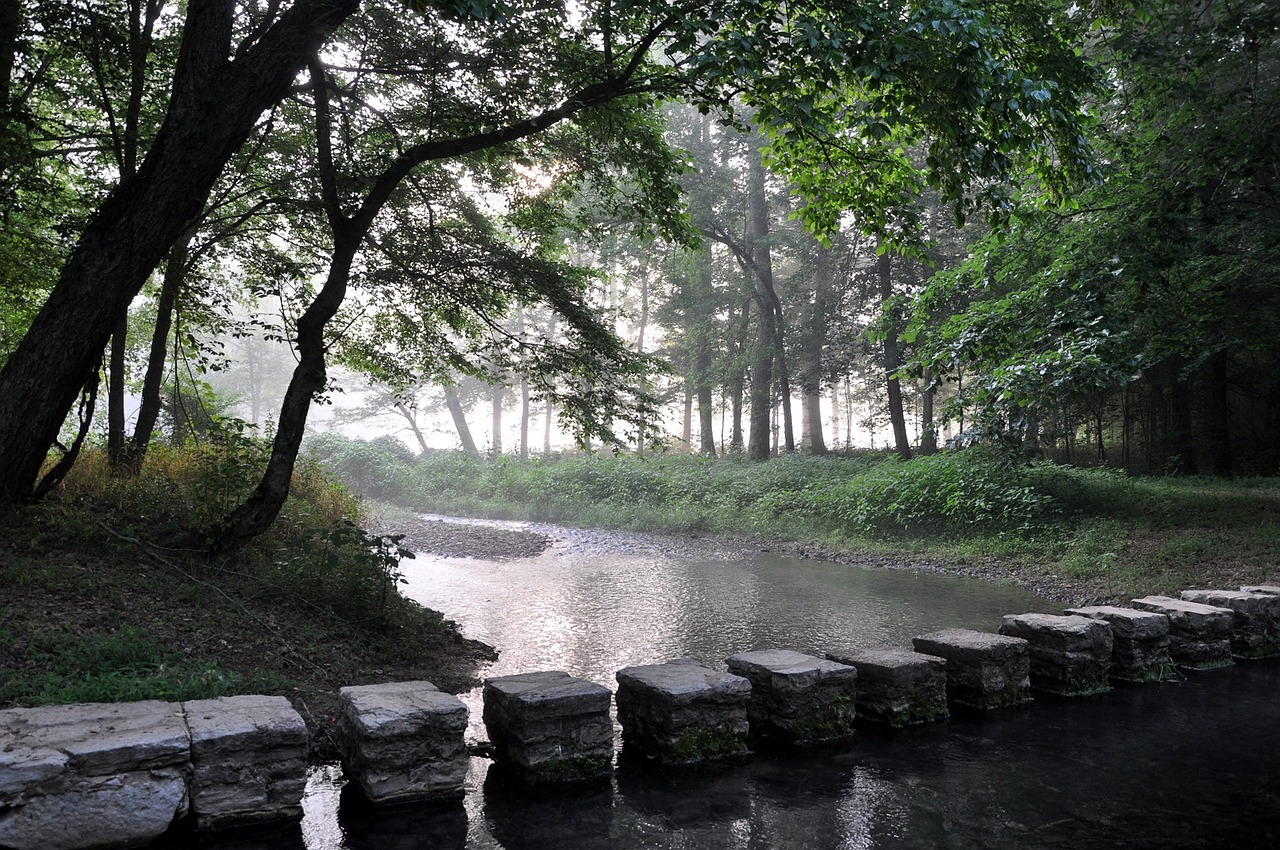 How to create “text boxes” with Styles
Chose an “intense” style, just as you would a heading style.
Right Click on the style name in the ribbon.
Select “modify”
Select “format”
Select the type of format change you want, for example - borders.
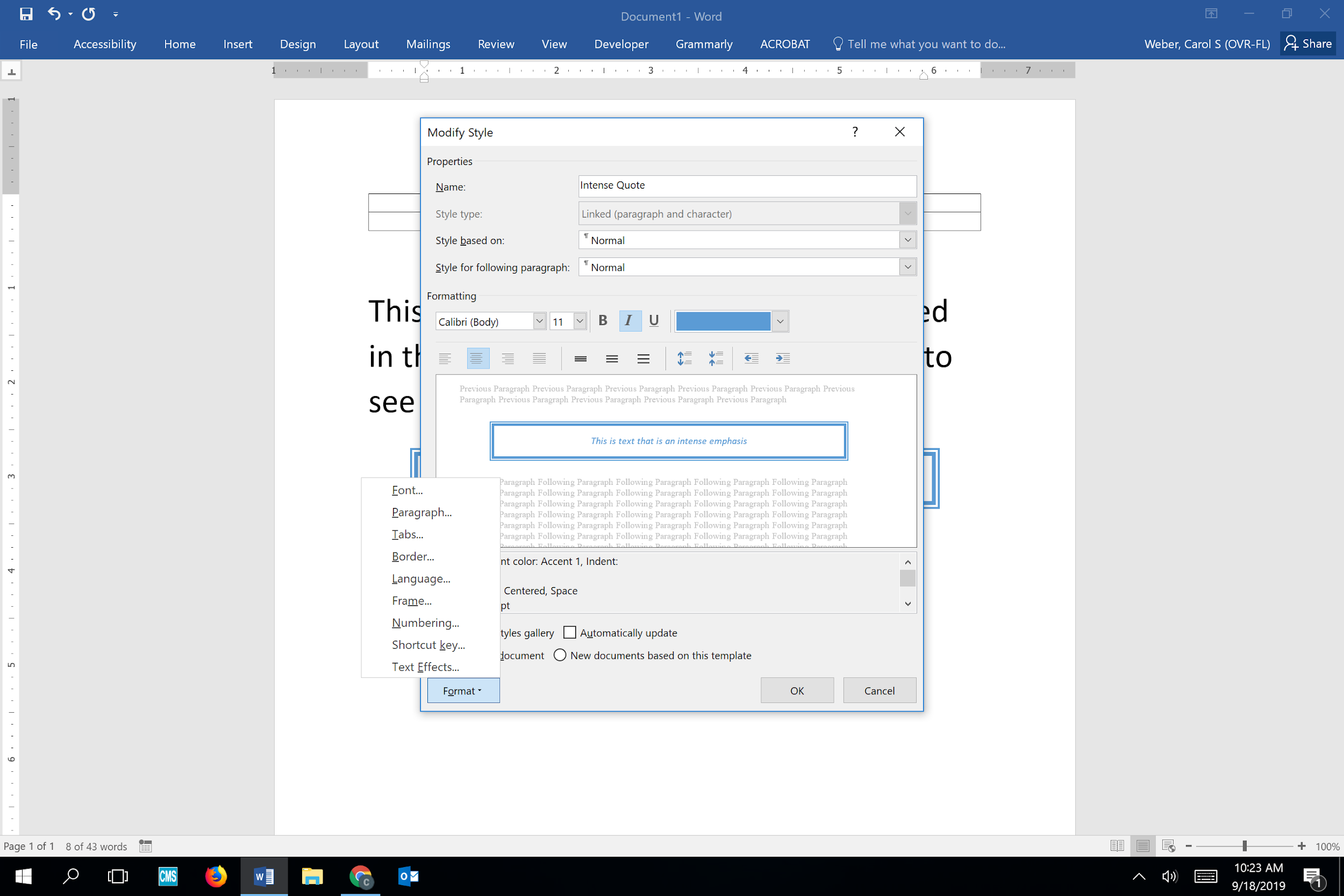 Navigating the Accessible Word Document
Go to “View” Tab
From “Show” pane, select “Navigation Pane”
Navigation Pane will appear to the left
Exporting to a tagged PDF
Do not use Print to PDF
Creates text PDF, but no structure
File > Save As > PDF
If you have Acrobat Pro, then use Acrobat tab Create PDF
Document is saved as tagged PDF
Challenges
Reading order
Lists that span across pages
Tables that span across pages
Really need Acrobat Pro for checking and cleanup

Always check accessibility during and after document creation!
Checking for Accessibility
Accessibility Checker
Use it!
Checks for things like:
Images or graphics without alternative text
Links that are not plain language
Use of structure
[Speaker Notes: Microsoft actually, with all of its software, provides an “accessibility checker” that can catch some common mistakes, like images or graphics without alternative text, links that are not in plain language or long documents that have no structure.

This is an easy way to start looking at basic accessibility.]
No Mouse Challenge
The No Mouse Challenge was designed to help people identify when a web page is accessible – but it can be applied to any kind of accessible document.
The idea is to try to access the document – 
Access all the features
Use all the controls
Get to and enter data into all the fields
Identify where you are in the document
Without using a mouse.
[Speaker Notes: Which brings us to the “No Mouse Challenge.” Can you use the document effectively without ever touching a mouse? Can you access all features? Use all the controls? Get to all data entry fields and enter the data? Identify where you are in the document?

One of the hardest things to do is follow the mouse focus when you are using the keyboard to control the mouse.  Especially when there are graphics on the page which may hide the focus.  If you are using a screen reader, you may be able to navigate between fields, headings, and hyperlinks using that software – and it is not so important to see where the mouse focus is. But if you are someone who simply uses the keyboard to access the computer, you would not have the same access to the document.]
Involving People with Disabilities
When testing your document, it is important to include people with disabilities in the testing to get good feedback about:
how they individually navigate and access the document
too much or too little alt-text - getting the right information
But, it’s not my job!?
Yes it is.
Accessibility of Communication is a LOCAL issue.  It starts with the generation of the information.
We know that people need to be trained and need support from upper level management.
We know that there are systematic changes that need to take place to become fully accessible in our communication.
You can do the “easy stuff” right now.
[Speaker Notes: If you are thinking, “it’s not my job.” Well, yes, it is your job. Accessibility is a local issue because it starts with the people who generate the documents.

I know that training and support from upper level management is an important part of accessible communication.  And I know that we don’t have control over all the documents we use.  Recently, we hired a counselor in the Florence office with a visual impairment.  Her supervisor has been struggling with accessibility of documents from day one with this employee – accessibility of things not in her control.  The State Employee Handbook, the time sheet, the emails that come in the form of pictures from the cabinet. I believe we are making a difference at the state level by increasing awareness of the need for accessible documents and by actually helping the state to generate and obtain accessible documents.

But, you can make a difference right now. You can start by doing the easy stuff in your daily work.]
“Easy Stuff”
Make the decision that your communication will be accessible; start with accessibility in mind, not as an afterthought.
Learn the basic premises of accessibility.
Learn some basic tools in the software you most commonly use.
Implement accessibility. Start Now.
[Speaker Notes: What is the easy stuff?

First, just make a decision that your communication will be accessible.

Learn the basic premises of accessible communication.  That’s what we just talked about: Perceivable, Operable, Understandable, and Robust.

Learn some basic tools you can use to make the documents you currently generate accessible – that’s what our next several webinars in this series will cover.

And finally, implement accessibility. Take what you learn today back to your office and use it.  Start now.]
Questions?
Thank You
KATS Network
(800) 327-5287
www.katsnet.org
www.katsnet.at4all.com